15 Comparator
(ja muud)
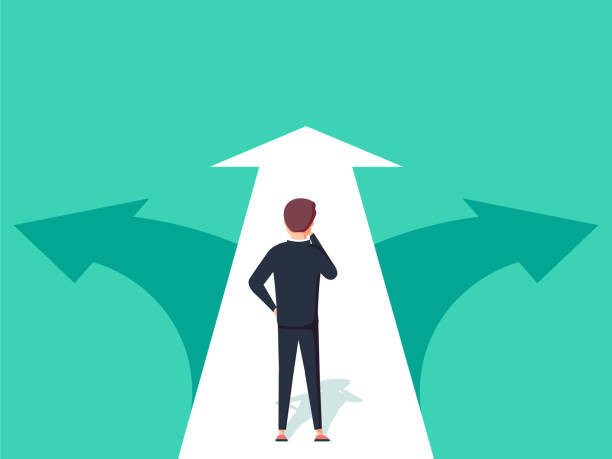 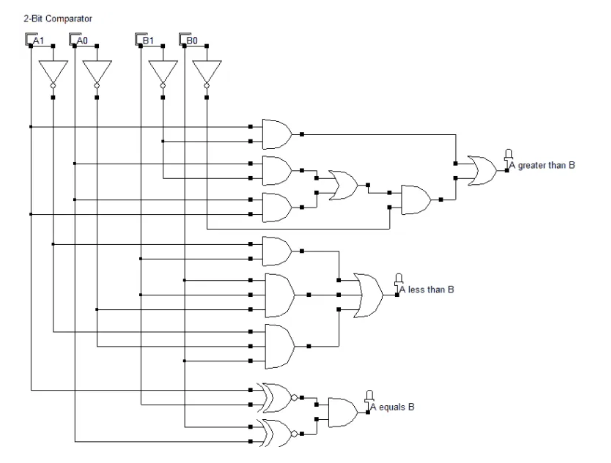 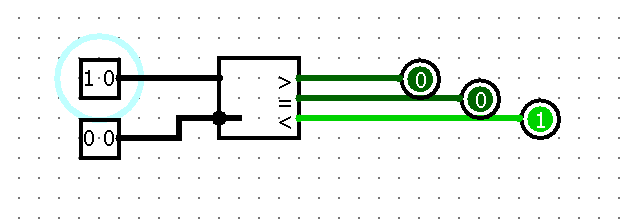 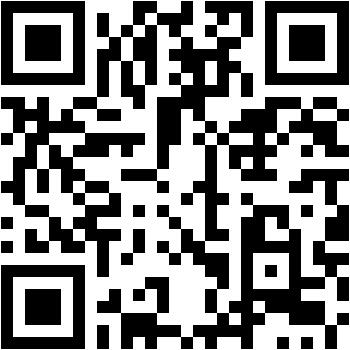 https://moodle.tktk.ee/mod/scorm/view.php?id=123126
Digi 15.1
SHIFTER
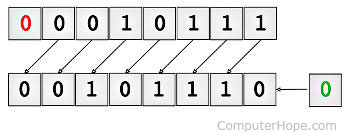 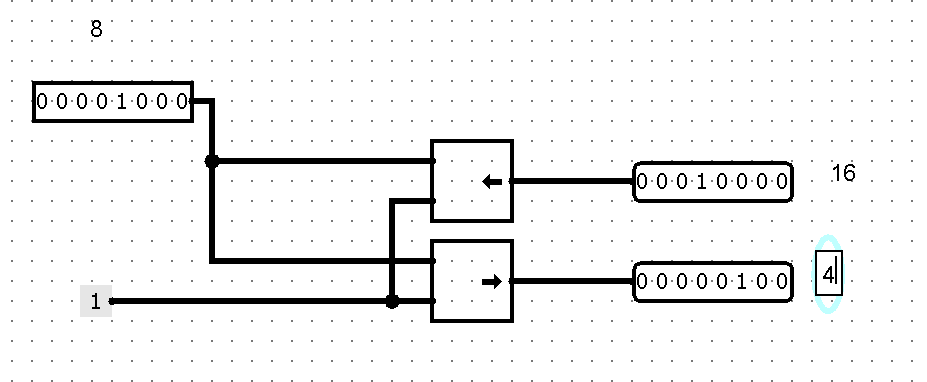 Bit-Adder
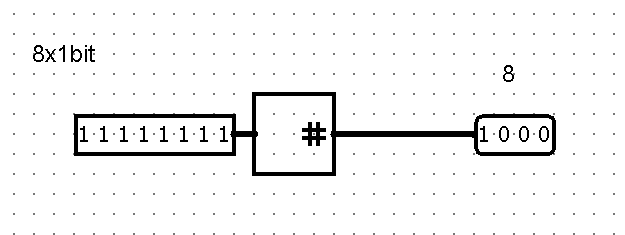 Mitu biti on sisendis
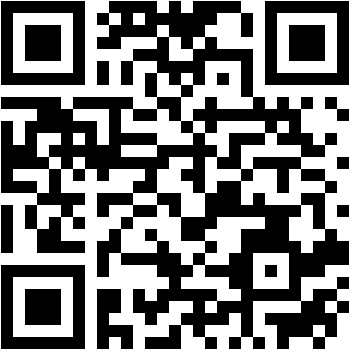 Digi 15.2
https://moodle.tktk.ee/mod/scorm/view.php?id=123127